PRESENTATIONFOR
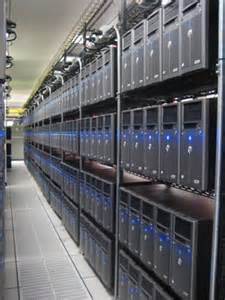 Colorado Springs Urban Renewal Authority
regarding status of development progress
T5@Colorado Data Center Campus


March 23, 2016
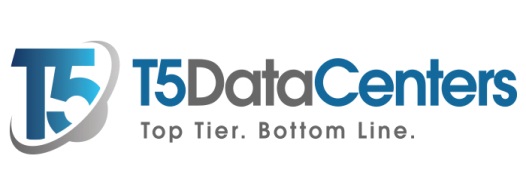 Top Tier. Bottom Line.           www.t5datacenters.com
DEVELOPMENTTEAM
IRONPOINT PARTNERS
Washington, DC.
VINEYARD, LLC
Colorado Springs
IP/VINEYARD
Colorado Springs
T5 DATA CENTERS
Atlanta
VINEYARD/T5
Colorado Springs
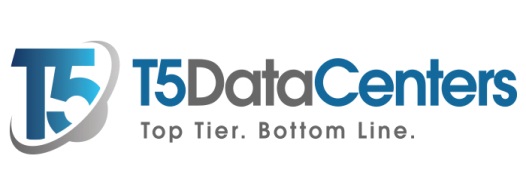 Top Tier. Bottom Line.           www.t5datacenters.com
DEVELOPMENTTEAM
IRONPOINT PARTNERS
Washington, DC.
IRONPOINT PARTNERS
Washington, DC.
Based in Washington, DC     
Private equity real estate fund formed in 2007
Prior, the team managed real estate investment for Robert M. Bass
Currently focused on investments primarily in data centers and senior living
One of the most experienced investors in data center developments in the country  
Iron Point currently manages in excess of $2 billion in equity across several funds
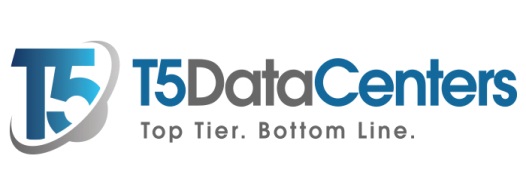 Top Tier. Bottom Line.           www.t5datacenters.com
DEVELOPMENT 
TEAM
Founded in 2008 to form a development company focused on the interests of clients with data center needs.
Based in Atlanta, GA
T5 advising & building data centers since 1995
Exclusively a data center owner, operator and developer since 2008
Principal involvement and leadership
100+ mission critical projects - 11M square feet
T5 DATA CENTERS
Atlanta
T5 DATA CENTERS
Atlanta
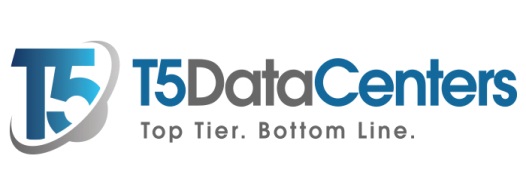 Top Tier. Bottom Line.           www.t5datacenters.com
NATIONALPLATFORM
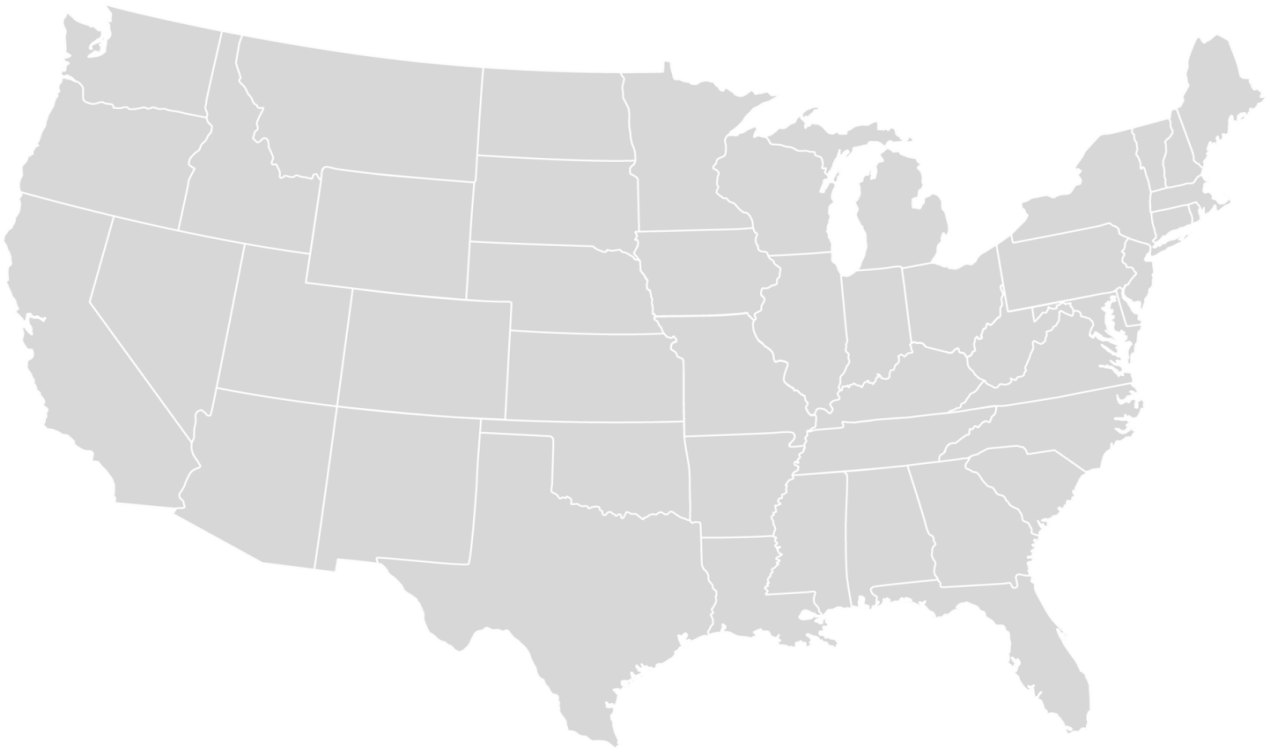 T5@Portland
T5@NY
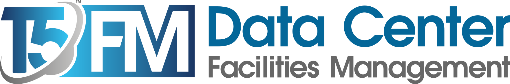 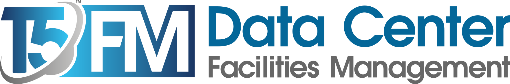 T5@Colorado
T5@LA
T5@Kings Mountain
T5@Atlanta
T5@Dallas
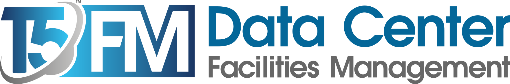 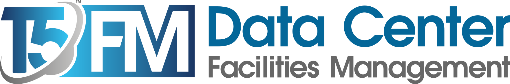 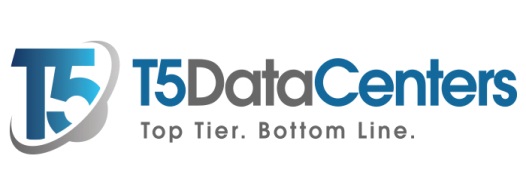 Top Tier. Bottom Line.           www.t5datacenters.com
TIF PLAN
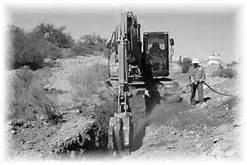 Codified in 2012

Reimburses up to $54M in approved expenditures

Development of public infrastructure:
		road construction
		enhanced power delivery
		water/sewer delivery
		drainage improvements
		open space development for public use

Currently, Developer has incurred approximately $4M in expenses

Preparing to submit to District Cost Engineer for certification
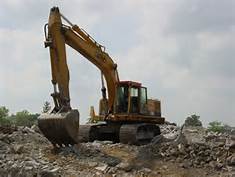 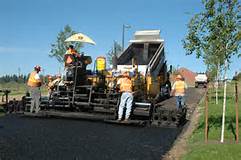 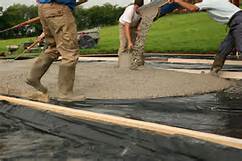 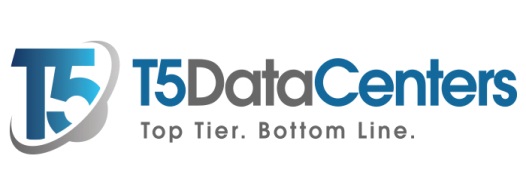 Top Tier. Bottom Line.           www.t5datacenters.com
VINEYARDMETRODISTRICT
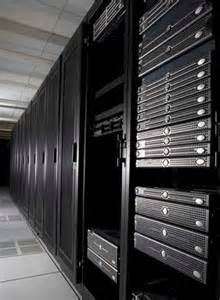 Founded in 2012. 

MD Counsel:
McGeady Becher, Denver

MD Accountant:
Stockman Kast Ryan

MD Board Members:
Vincent Colarelli
Janet Colarelli
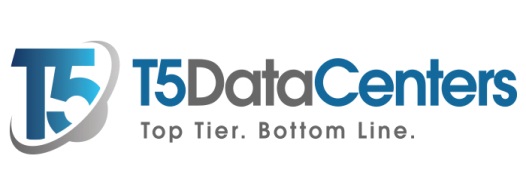 Top Tier. Bottom Line.           www.t5datacenters.com
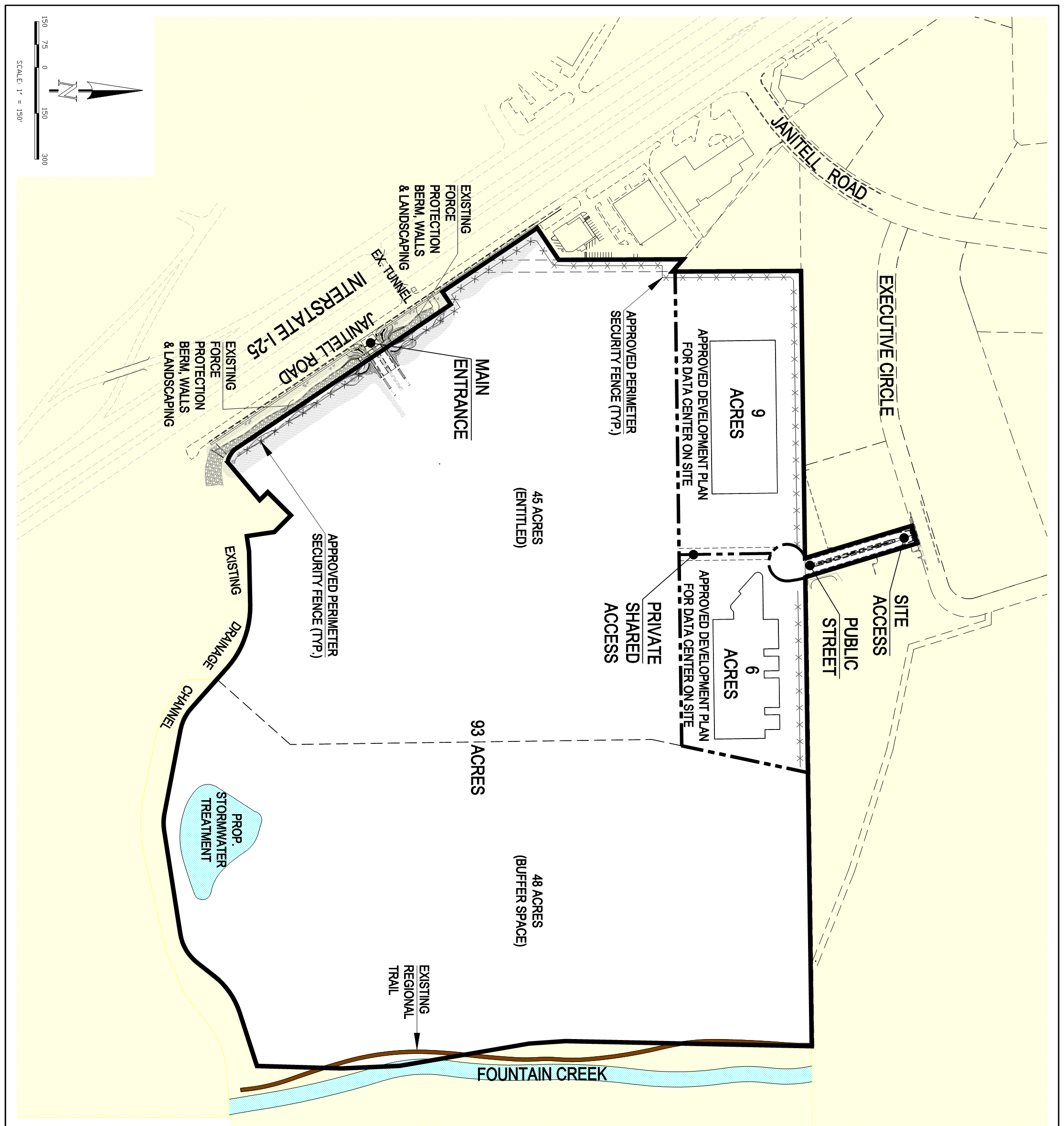 DEVELOPMENTPROGRESS
Development Plan approved on two sites
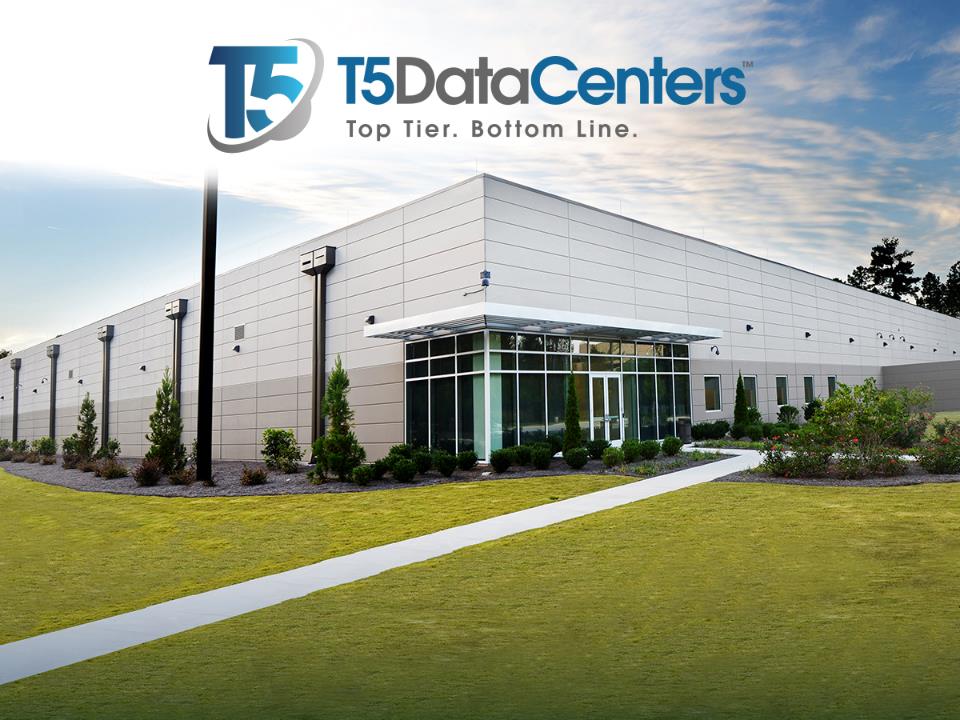 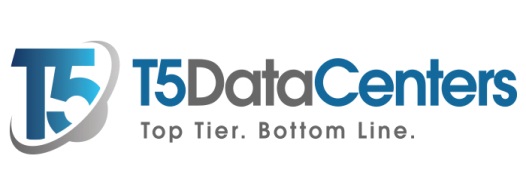 Top Tier. Bottom Line.           www.t5datacenters.com
MARKETCONDITIONS
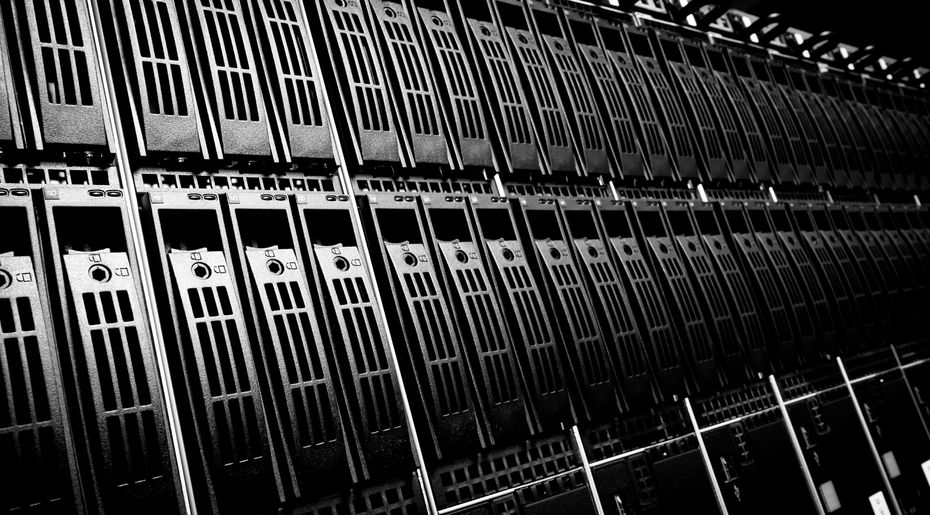 Uptime Institute Industry Survey 2015 Results:
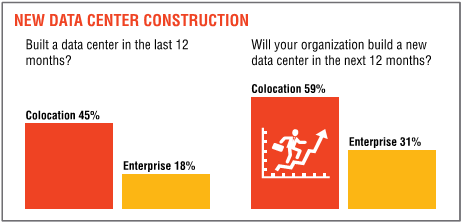 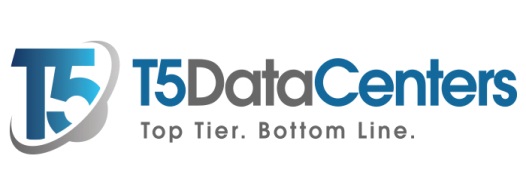 Top Tier. Bottom Line.           www.t5datacenters.com
MARKETCONDITIONS
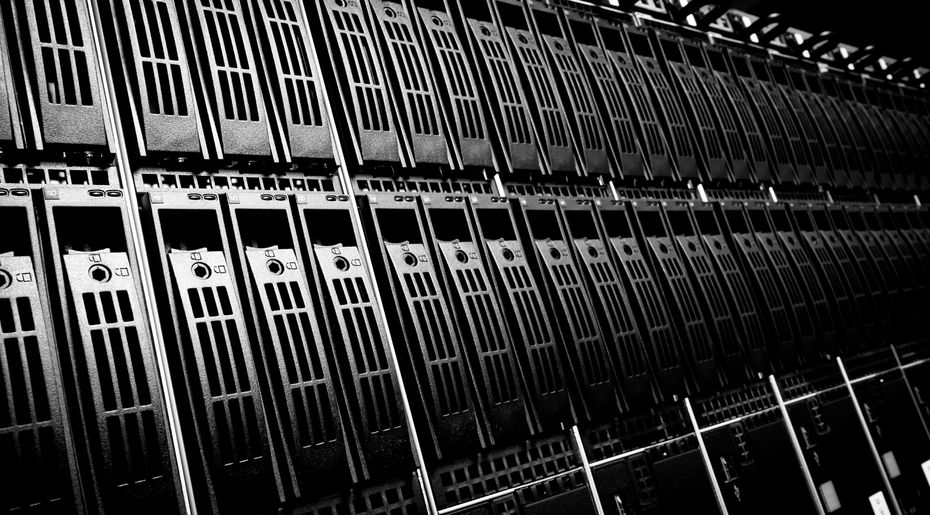 Uptime Institute Industry Survey 2015 Results:
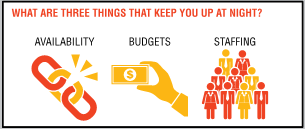 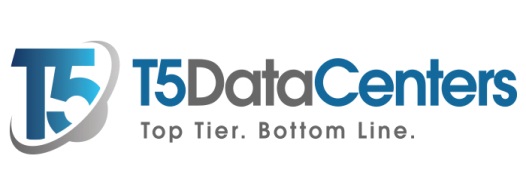 Top Tier. Bottom Line.           www.t5datacenters.com
MARKETCONDITIONS
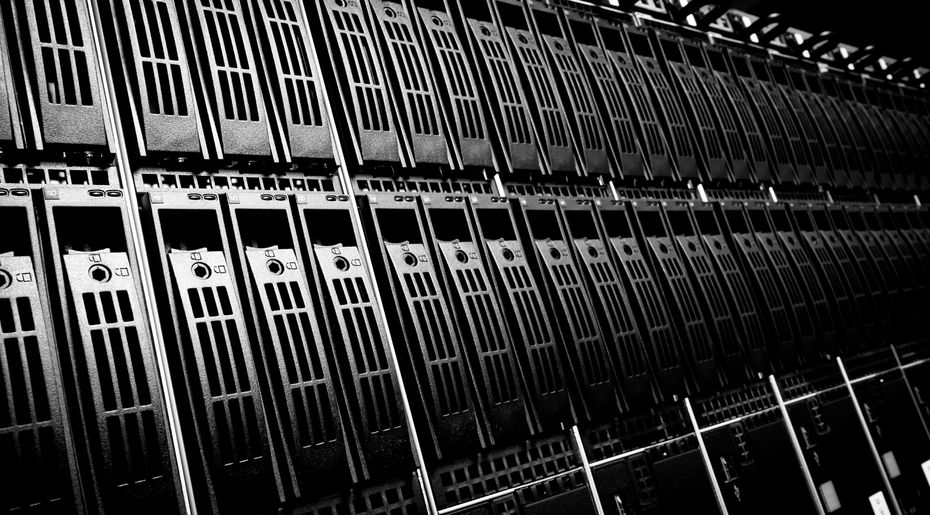 Global Data Center IP Traffic: Three-Fold Increase by 2019
Figure summarizes the forecast for data center IP traffic growth from 2014 to 2019
Source: Cisco Global Cloud Index, Cisco Systems
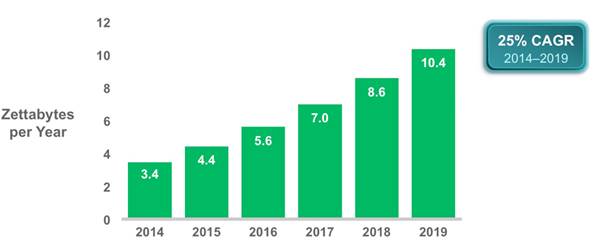 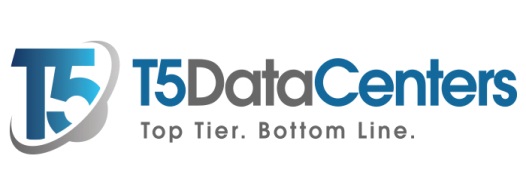 Top Tier. Bottom Line.           www.t5datacenters.com
MARKETCONDITIONS
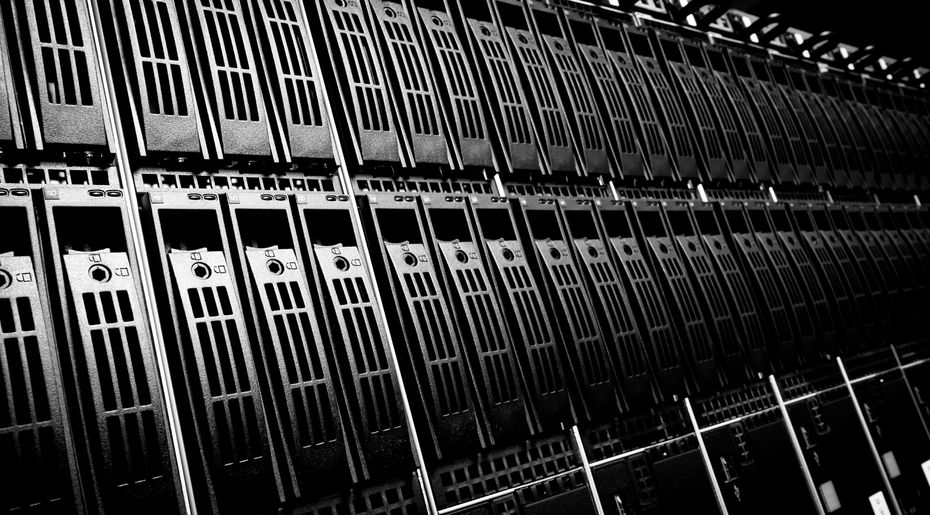 Growth of Data Storage: More Than Two-Fold Increase by 2019
Figure summarizes the forecast for data storage growth from 2014 to 2019
Source: Cisco Global Cloud Index, Cisco Systems
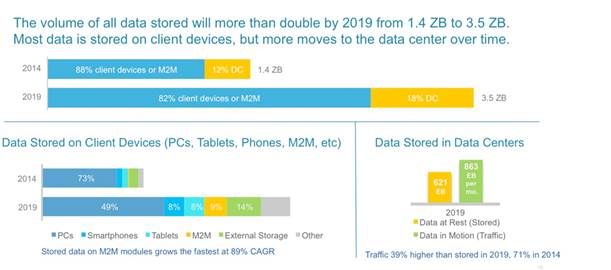 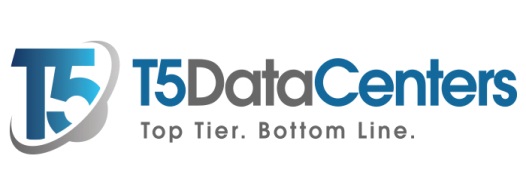 Top Tier. Bottom Line.           www.t5datacenters.com
Colorado Springs Market Analysis - Wholesale21 Nov 2014
Kelly Morgan, Research Director, Multi-Tenant Datacenters
Colorado Springs Wholesale Opportunity
In the Colorado Springs area, we consider the addressable local market for wholesale datacenter space to be Colorado Springs and Denver. This area has a combined population of over 3.3m, GDP of nearly $200Bn and the headquarters of 9 Fortune 500 companies plus 10 Fortune 1000 companies. It is home to many IT firms, both well-known and start-ups. 

The area is a prime datacenter location for enterprises headquartered outside Colorado, either to serve their operations from a central US location, or as a backup/disaster recovery site. Examples of outside firms that have built datacenters in Colorado Springs include: Agilent Tech, Federal Express, Hewlett Packard, LSI, Progressive Insurance, USAA, Verizon Wireless, Walmart.

Colorado Springs is a more appealing location for wholesale datacenter space (and for enterprise datacenters in general) than Denver due to its power being nearly half the price. 

The area currently is not served by any specialized wholesale datacenter providers other than H5 in Denver, which took over an old facility formerly targeting the airline industry, and Stream Data Centers in Denver, which has a small facility (<10,000 op. sq. ft) for lease.
Colorado Springs Wholesale Competition - Local
For businesses local to Colorado Springs (e.g. local government, universities, healthcare firms), a wholesale provider would have NO similar competition. Competition would come from potential customers choosing to build datacenters themselves. 
In-house builds require large amounts of capital and are typically more expensive to build/run than datacenters built/run by experienced specialists. It is also difficult to determine the right size to build. 
Thus, where enterprises have a wholesale option, they often prefer to lease space rather than build their own.

For businesses in and around Denver, a wholesale provider in Colorado Springs would in theory compete with datacenter providers in Denver, however:
Electricity prices in Colorado Springs are lower than in Denver ($0.045 compared to $0.08 or $0.09) and there is plenty of network fiber available.
Most enterprises say they want datacenters within 1-1.5 hours’ drive for their IT staff. Colorado Springs is roughly 70 miles south of Denver and many of Denver’s IT firms and large enterprises are headquartered in the south of the city, so the facility would be within that range.
Absorption (Supply/Demand) Estimates
Estimated supply/demand in Portland
(following introduction of wholesale in 2012)
Source: 451 Research estimates
We believe the supply/demand dynamics for wholesale space in Colorado Springs would look similar to those of Portland, where there was no wholesale space until 2012. Once available, at least 20,000 sq. ft. of wholesale has been leased each year, with much more leased in 2014 thanks to a large enterprise deal.
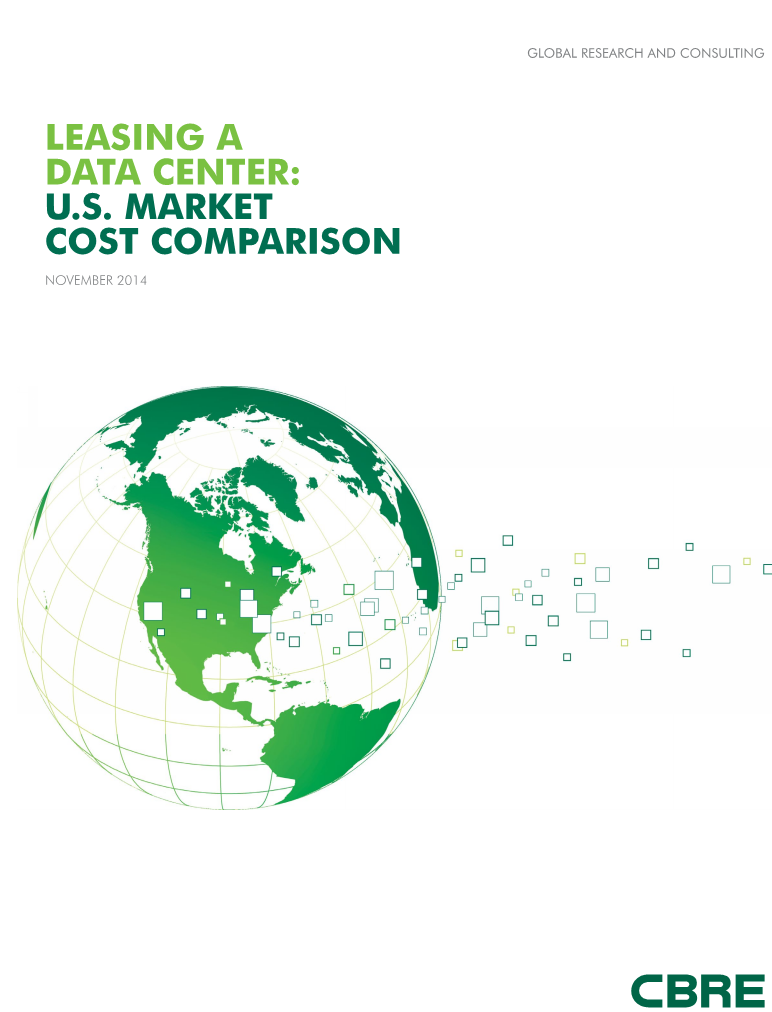 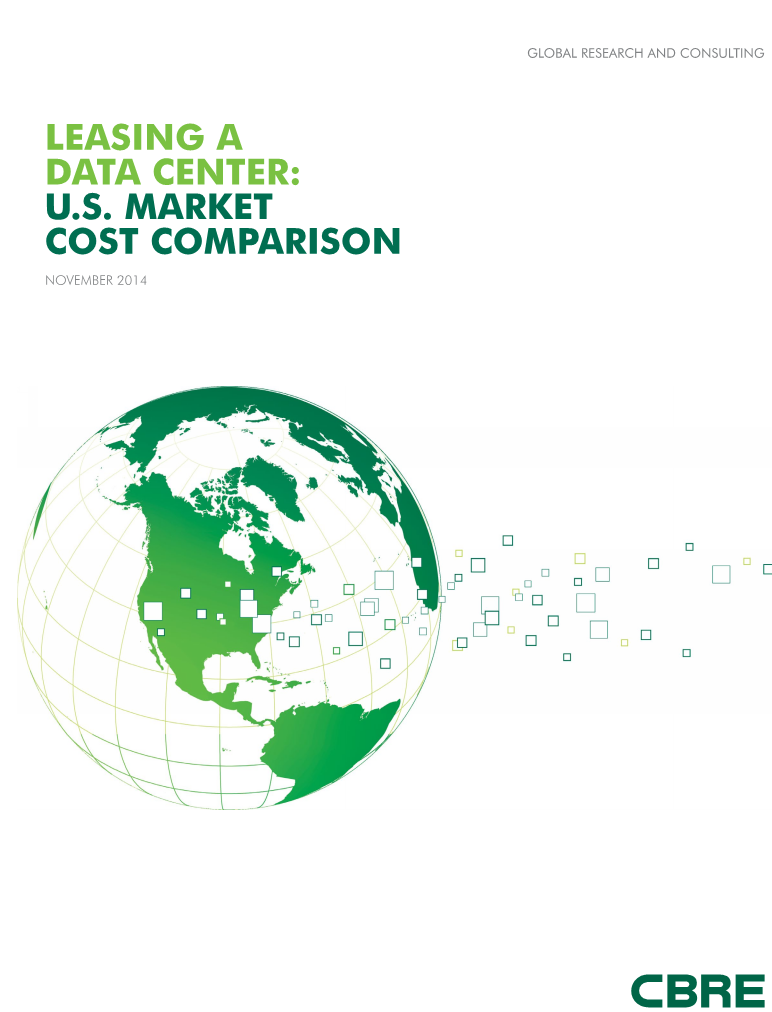 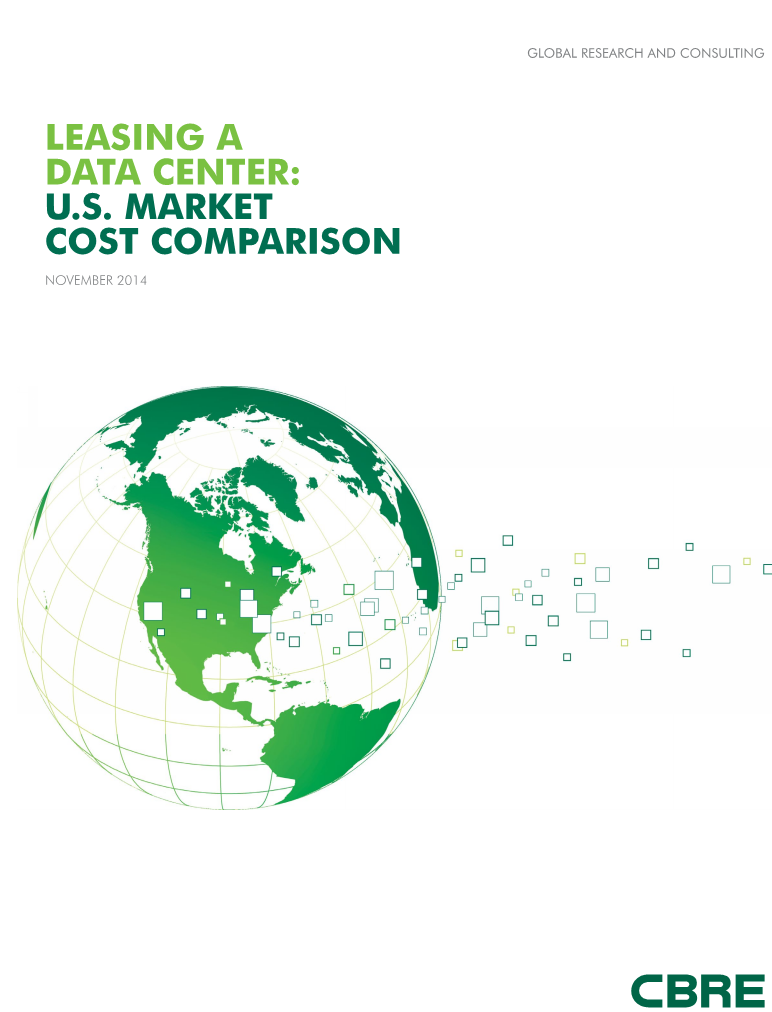 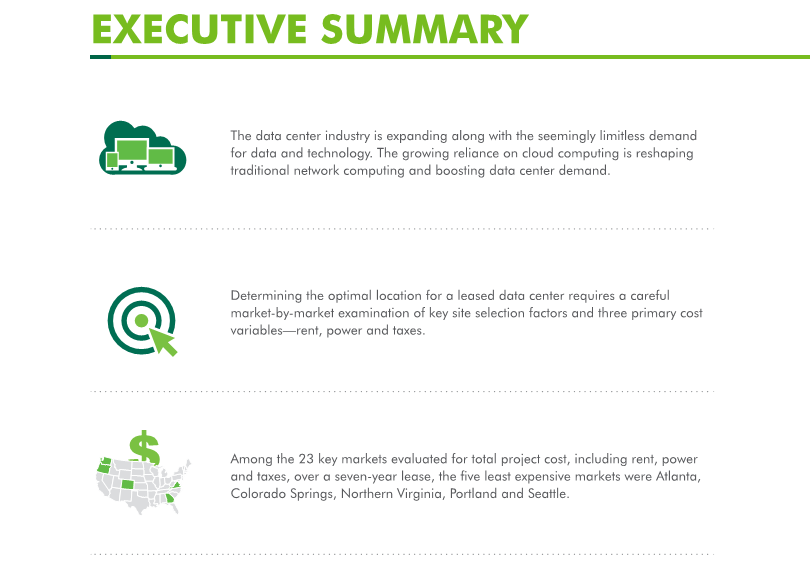 MARKETPROSPECTS
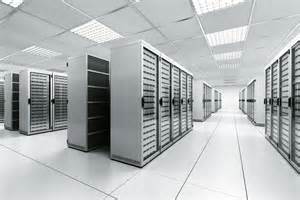 PROSPECTS SINCE 1/1/15

International Technology Services Institution 	
International Financial Institution 	
National Financial Institution 
National Financial Institution 
National Financial Institution 	
International Technology Services Institution 	
Regional Technology Services Institution 	
National Healthcare Institution 	
National Healthcare Institution 	
National Technology Services Institution 	National Technology Services Institution 	
National Technology Services Institution
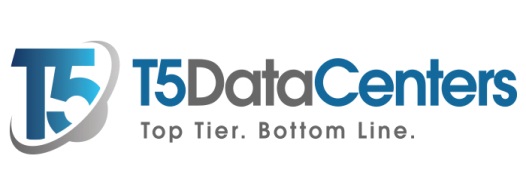 Top Tier. Bottom Line.           www.t5datacenters.com
PENDINGDEALS
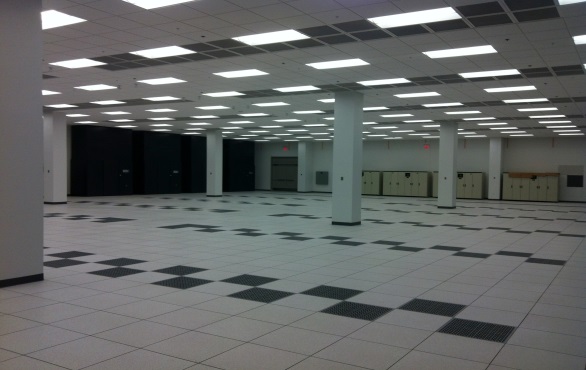 8.5 Acre Land Sale			
	$150M Development Cost
	$130M in Hardware and Software


10.5 Acre Development Deal
	$120M Development Cost
	$80M in Hardware and Software


15 Acre Land Sale/Development Deal TBD
	$200M Development Cost
	$175M in Hardware and Software


the values stated above are estimates only and are approximate only
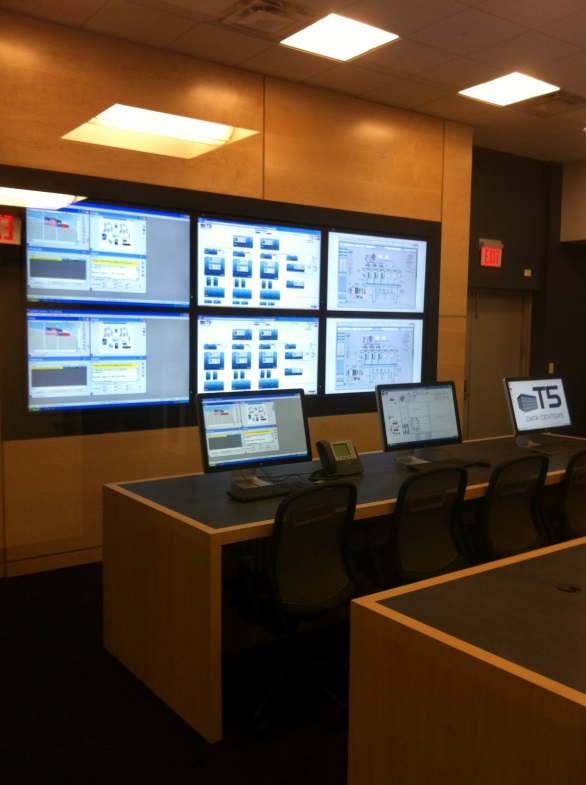 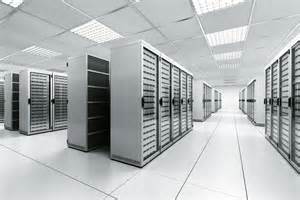 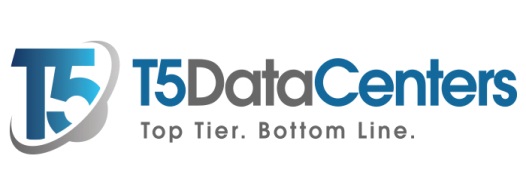 Top Tier. Bottom Line.           www.t5datacenters.com
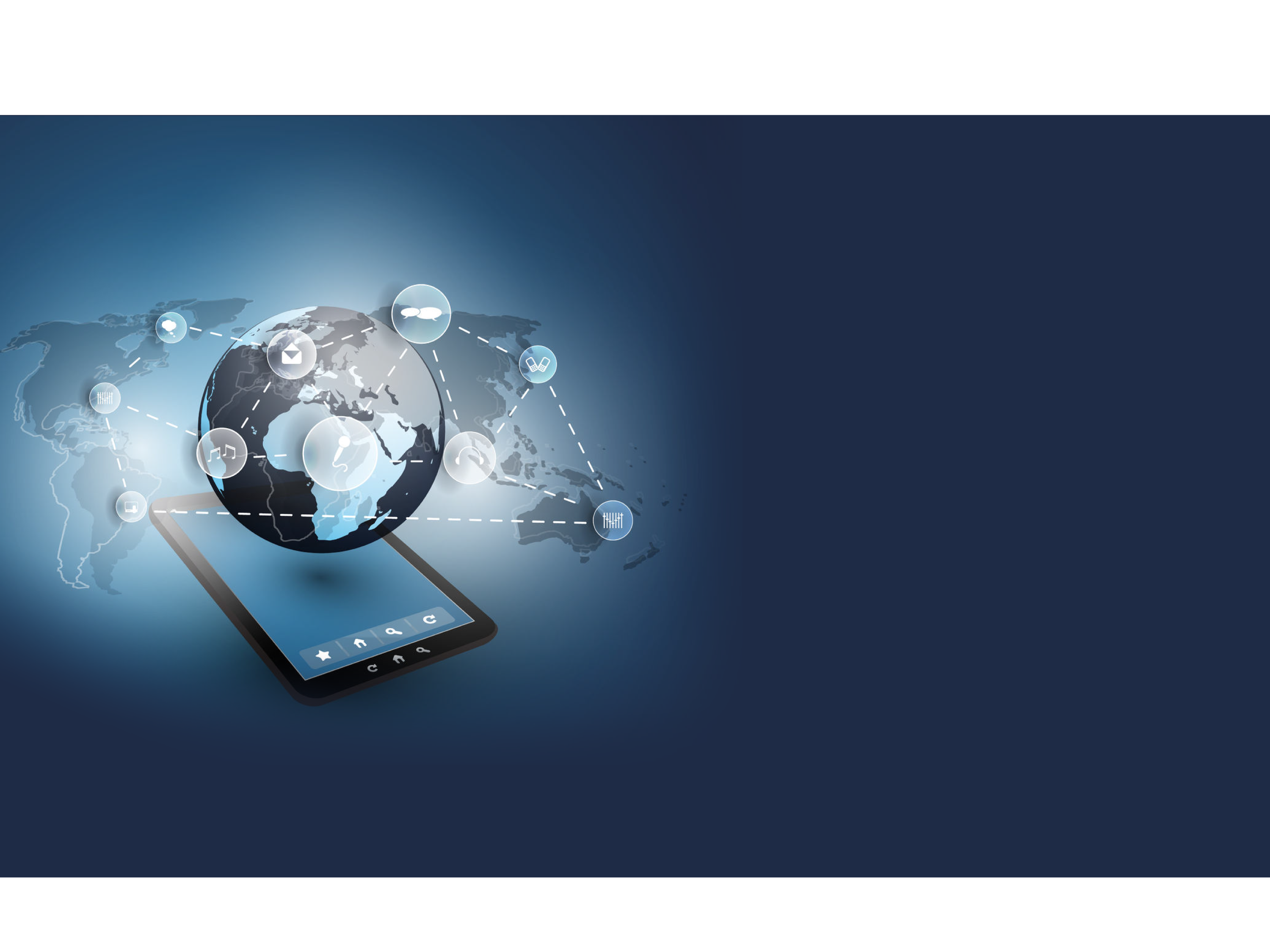 MANAGEDSERVICES
Third Party Provider of Retail Data Center Space and Facilities – Partnered Relationship with Local Firm
Highly Experienced Certified Staff
Use of Best Practices are Standard
Often Cloud Based Access for Users
Support Anytime and Anywhere
Reliability Obligations Based on SLA 
24/7 Monitoring by Engineering Staff
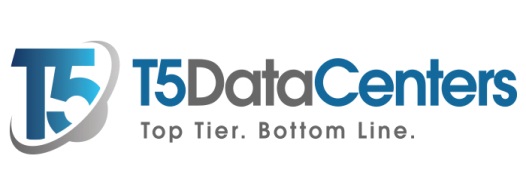 Top Tier. Bottom Line.           www.t5datacenters.com
WHATTOEXPECT
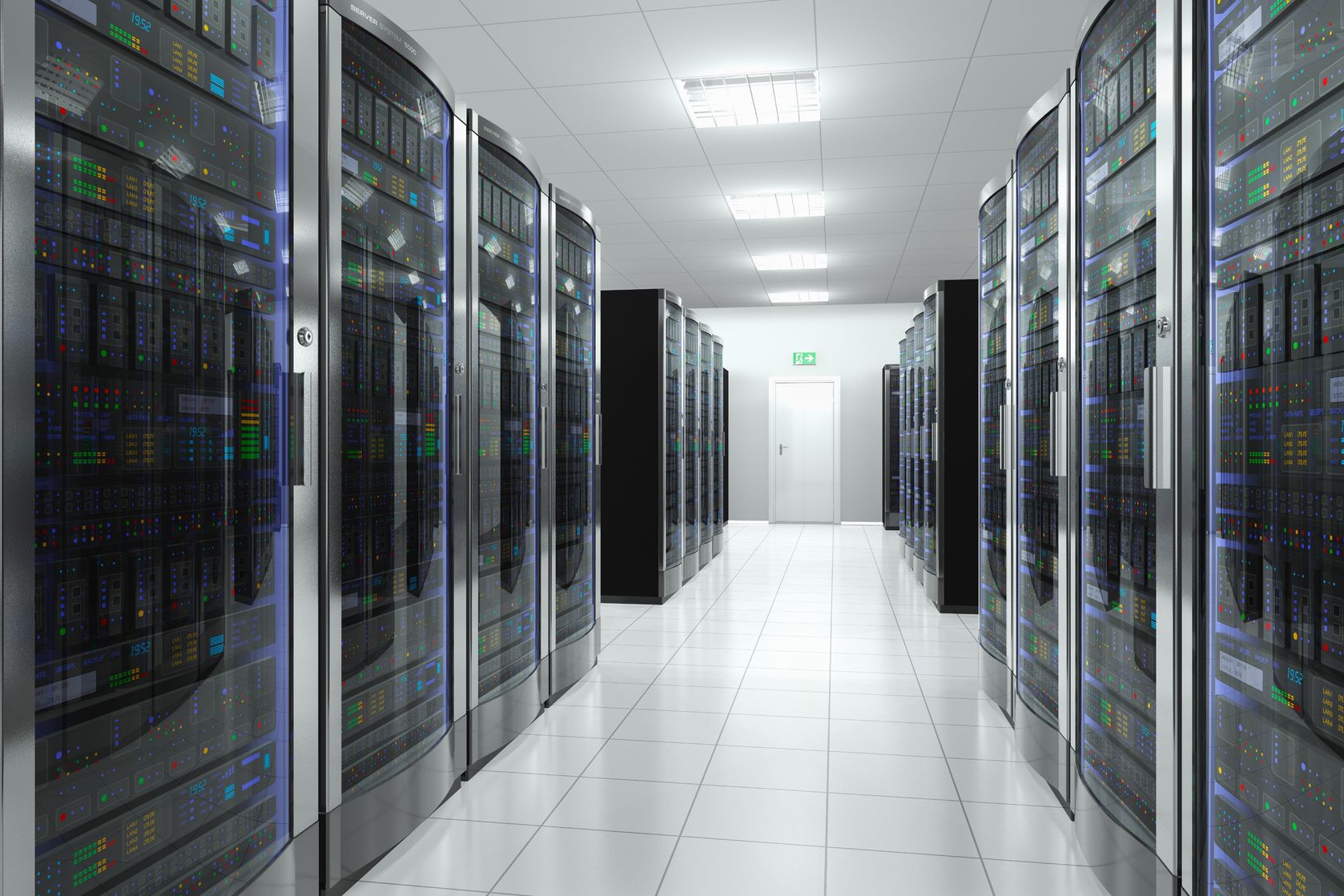 In the coming months, the following development obligations will be in progress:
Announcement of transactions
Grading for initial development site
Extension of enhanced power from multiple substations
Approval of third Development Plan
Extension of roadways and campus infrastructure
Ground breaking for construction of first data center
Submission of initial cost certification package
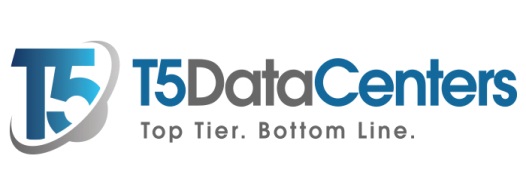 Top Tier. Bottom Line.           www.t5datacenters.com